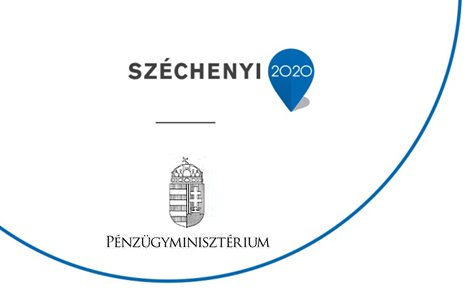 „…még egy lépés kell, hogy itt legyél!”Helyi felhívások ismertetéseTOP-7.1.1-16-2016-00075 HELYI FELHÍVÁSOK MEGJELENÉSE: 2018.09.01.ELÉRHETŐSÉG: www.nanasprocultura.hu – TOP CLLDwww.hajdunanas.hu
2018.09.17.
TÁJÉKOZTATÓ FÓRUM                                                  	     HAJDÚNÁNÁS-CLLD
„…még egy lépés kell, hogy itt legyél!”Helyi felhívások ismertetéseTOP-7.1.1-16-2016-00075
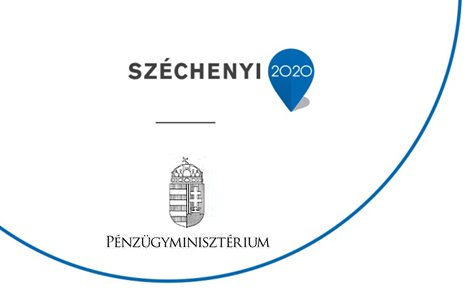 HELYI FELHÍVÁSOK

 TOP-7.1.1-16-H-075-6 A Művelődési Központ és a Városi Televízió eszközállományának fejlesztése, a Művelődési Központ szociális helyiségeinek felújítása

TOP-7.1.1-16-H-075-3 A város marketingjének támogatása, a lakosság bevonása közösségi környezetrendezés útján-programok, rendezvények

TOP-7.1.1-16-H-075-5 Hajdúnánás perifériáinak fejlesztése

TOP-7.1.1-16-H-075-2 Beruházások és beszerzések a város közösségi tereinek, zöldfelületeinek rendezésére, funkcióbővítésére, a kulturális örökség megóvására

TOP-7.1.1-16-H-075-4  A járásközponti szerep erősítése és helyi tudatosítása népesség-megtartó beavatkozások, és generációk közötti kapcsolatteremtés útján

TOP-7.1.1-16-H-075-1 Programok az egészségkultúra, a megelőzés, a közösségi élet és a helyi identitás megerősítésére
2018.09.17.
TÁJÉKOZTATÓ FÓRUM                                      	 HAJDÚNÁNÁS-CLLD
„…még egy lépés kell, hogy itt legyél!”Helyi felhívások ismertetéseTOP-7.1.1-16-2016-00075
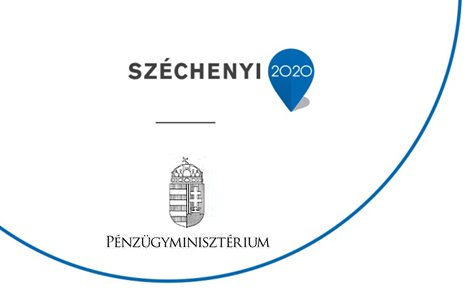 HELYI FELHÍVÁSOK

BERUHÁZÁS, BESZEZÉS TÍPUSÚ – ERFA

PROGRAM-, RENDEZVÉNY TÍPUSÚ – ESZA

230 millió forint fejlesztési forrás
A fejlesztések, programok megvalósulását az ún. KULCSPROJEKTEK segítik
2018.09.17.
TÁJÉKOZTATÓ FÓRUM                                      	 HAJDÚNÁNÁS-CLLD
„…még egy lépés kell, hogy itt legyél!”Helyi felhívások ismertetéseTOP-7.1.1-16-2016-00075
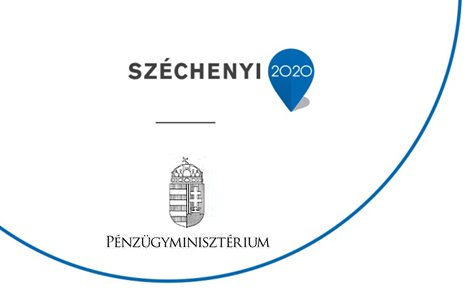 A Művelődési Központ és a Városi Televízió eszközállományának fejlesztése, a Művelődési Központ szociális helyiségeinek felújítása
TOP-7.1.1-16-H-075-6 (Kulcsprojekt – ERFA)

 ÜZEMELTETŐ/ KEDVEZMÉNYEZETT : 
NÁNÁS PRO CULTURA NONPROFIT KFT

 Az intézmény jelenlegi állapota korlátozottan alkalmas a szolgáltatások megfelelő színvonalon történő ellátására

Cél:
Modern technológiai háttér biztosítása (eszközbeszerzés, infrastrukturális  beruházás)

Közösségi, kulturális szerep magas színvonalon történő megvalósítása
2018.09.17.
TÁJÉKOZTATÓ FÓRUM                                      	 HAJDÚNÁNÁS-CLLD
„…még egy lépés kell, hogy itt legyél!”Helyi felhívások ismertetéseTOP-7.1.1-16-2016-00075
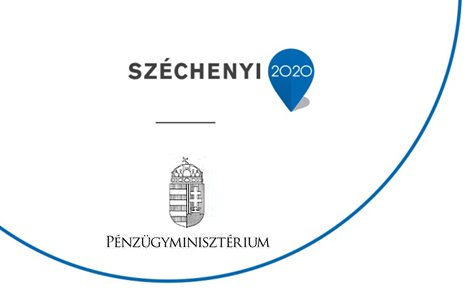 A Művelődési Központ és a Városi Televízió eszközállományának fejlesztése, a Művelődési Központ szociális helyiségeinek felújítása
TOP-7.1.1-16-H-075-6 (Kulcsprojekt – ERFA)


Rendelkezésre álló forrás: 69 000 000 Ft

Az igényelhető támogatás összege: max: 69 millió Ft

Támogatás intenzitása: 100%

Előleg: Összes elszámolható költség 50%-a.

Támogatást igénylő: NÁNÁS PRO CULTURA NONPROFIT KFT.

Támogatási kérelem benyújtási időszaka
2018. szeptember 09-2018.december 09-ig. 

A projekt végrehajtására rendelkezésre álló időtartam
12 hónap, maximum 2019.december 31.
2018.09.17.
TÁJÉKOZTATÓ FÓRUM                                      	 HAJDÚNÁNÁS-CLLD
„…még egy lépés kell, hogy itt legyél!”Helyi felhívások ismertetéseTOP-7.1.1-16-2016-00075
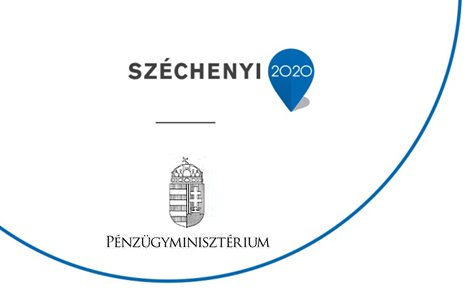 A Művelődési Központ és a Városi Televízió eszközállományának fejlesztése, a Művelődési Központ szociális helyiségeinek felújítása
TOP-7.1.1-16-H-075-6 (Kulcsprojekt – ERFA)

 MEGVALÓSÍTHATÓ TEVÉKENYSÉGEK 
ÖNÁLLÓAN MEGVALÓSÍTANDÓ:
ESZKÖZBESZERZÉS
SZOCIÁLIS HELYISÉG FELÚJÍTÁSA

KÖTELEZŐEN MEGVALÓSÍTANDÓ:
-KÖTELEZŐ NYILVÁNOSSÁG BIZTOSÍTÁSA
-AKADÁLYMENTESÍTÉS

VÁLASZTHATÓ:
- PROJEKTELŐKÉSZÍTÉS KÖLTSÉGEI
 PROJEKTMENEDZMENT
- MŰSZAKI-, ENGEDÉLYEZÉSI-, KIVITELI- ÉS TENDERTERVEK
KÖZBESZERZÉS

!! NEM TÁMOGATHATÓ
más operatív program által támogatott tevékenység
helyi közösség számára nem elérhető infrastruktúra fejlesztése
Szálláshelyfejlesztés
Szociális szolgáltatás fejlesztése
2018.09.17.
TÁJÉKOZTATÓ FÓRUM                                      	 HAJDÚNÁNÁS-CLLD
„…még egy lépés kell, hogy itt legyél!”Helyi felhívások ismertetéseTOP-7.1.1-16-2016-00075
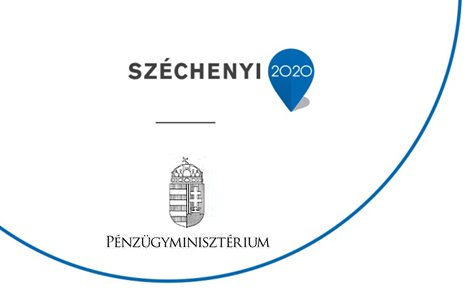 A Művelődési Központ és a Városi Televízió eszközállományának fejlesztése, a Művelődési Központ szociális helyiségeinek felújítása
TOP-7.1.1-16-H-075-6 (Kulcsprojekt – ERFA)

TARTALMI ÉRTÉKELÉSI SZEMPONTOK
Értékelés alapja: Helyi Közösségi Fejlesztési Stratégia(HKFS)
www.nanasprocultura.hu
Cselekvési terv (6.pont, 41. oldal)

Műszaki szakmai elvárások
Hozzájárulás a HKFS céljaihoz
Hozzájárulás a Felhívás céljaihoz
A beavatkozás integráltsága (egymásra épülés)
Innovativitás
Közösség bevonása
Fejlesztés célcsoportjai egyértelműen definiálhatók
Költséghatékonyság
Környezeti fenntarthatóság
Eredmények fenntarthatósága
Alapinfrastruktúra fejlesztése
Minimum követelmény:
-7 szempont vonatkozásában megfelelt minősítés
-2.,3.,6. pontok megvalósulása
2018.09.17.
TÁJÉKOZTATÓ FÓRUM                                      	 HAJDÚNÁNÁS-CLLD
„…még egy lépés kell, hogy itt legyél!”Helyi felhívások ismertetéseTOP-7.1.1-16-2016-00075
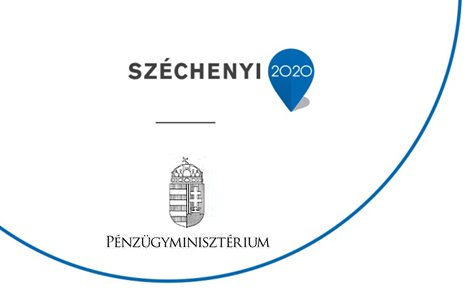 A Művelődési Központ és a Városi Televízió eszközállományának fejlesztése, a Művelődési Központ szociális helyiségeinek felújítása
TOP-7.1.1-16-H-075-6 (Kulcsprojekt – ERFA)

 ELSZÁMOLHATÓ KÖLTSÉGEK KÖRE, ARÁNYA

Projektelőkészítés költségei
Beruházáshoz kapcsolódó költségek
Szakmai megvalósításhoz kapcsolódó szolgáltatások költségei
Szakmai megvalósításban közreműködő munkatársak költségei
Projektmenedzsment költség
Általános (rezsi) költség
Adók, közterhek
Tartalék

ELSZÁMOLHATÓ MÉRTÉK AZ ÖSSZES ELSZÁMOLHATÓ KÖLTSÉG ARÁNYÁBAN

Műszaki ellenőrzés 1%
Közbeszerzés 1%
Projektmenedzsment 2,5%
Projektelőkészítés 4,2%
Tájékoztatás, nyilvánosság 0,5%
Rezsi 0,5%
A felhívásban meghatározott költség altípusokra
2018.09.17.
TÁJÉKOZTATÓ FÓRUM                                      	 HAJDÚNÁNÁS-CLLD
„…még egy lépés kell, hogy itt legyél!”Helyi felhívások ismertetéseTOP-7.1.1-16-2016-00075
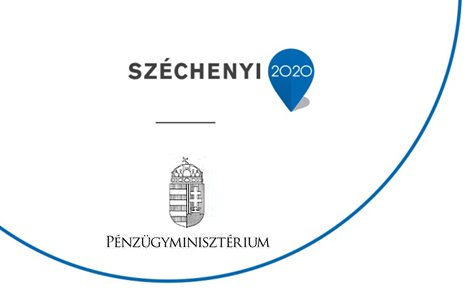 A Művelődési Központ és a Városi Televízió eszközállományának fejlesztése, a Művelődési Központ szociális helyiségeinek felújítása
TOP-7.1.1-16-H-075-6 (Kulcsprojekt – ERFA)

NEM ELSZÁMOLHATÓ KÖLTSÉGEK
Integrált Településfejlesztési Stratégia felülvizsgálata, módosítása, kiegészítése, elkészítése; 
élő állat vásárlása; 
jármű beszerzése. 
a levonható áfa,
a kamattartozás-kiegyenlítés,
a hitelkamat, hiteltúllépés költsége, egyéb pénzügyforgalmi költségek,
a deviza-átváltási jutalék,
a pénzügyi, finanszírozási tranzakciókon realizált árfolyamveszteség,
TÁMOGATÁSI KÉRELEMHEZ CSATOLANDÓ MELLÉKLETEK
Támogatási kérelem adatlap
Árajánlatok:
a) A nem közbeszerzés köteles költségtételek alátámasztására 1 darab árajánlat, vagy forgalmazói nyilatkozat
b) A közbeszerzéshez kapcsolódó költség esetén egy indikatív árajánlat, vagy építési tevékenység esetében tervezői költségbecslés
c) Személyi jellegű ráfordítások megalapozása (bérkarton, vagy nyilatkozat)
60 napnál nem régebbi tulajdoni lap
Beszerzendő eszközök listája
2018.09.17.
TÁJÉKOZTATÓ FÓRUM                                      	 HAJDÚNÁNÁS-CLLD
„…még egy lépés kell, hogy itt legyél!”Helyi felhívások ismertetéseTOP-7.1.1-16-2016-00075
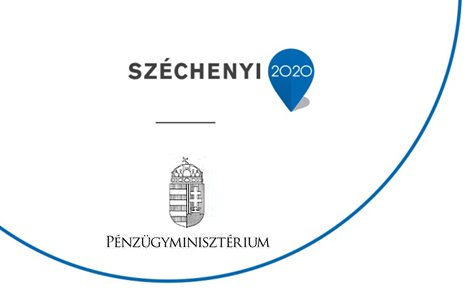 HAJDÚNÁNÁS PERIFÉRIÁINAK FEJLESZTÉSE
TOP-7.1.1-16-H-075-5 (ERFA)

Cél: 

-Perifériák leszakadásának megakadályozása (belterületen)

-Tedej városrészben található közösségi terek fizikai állapotának javítása, zöldfelület rendezés

-Település megtartó képességének erősítése

Rendelkezésre álló forrás: 20 000 000 Ft

Az igényelhető támogatás összege: min. 10 millió, max: 20 millió Ft

Várható pályázatok száma: 1-2 darab

Támogatás intenzitása: 100%

Előleg: Összes elszámolható költség 50%-a.

Támogatást igénylők köre: Egyéb alapítvány (GFO 569)

	  	             Egyéb egyesület (GFO 529)
2018.09.17.
TÁJÉKOZTATÓ FÓRUM                                      	 HAJDÚNÁNÁS-CLLD
„…még egy lépés kell, hogy itt legyél!”Helyi felhívások ismertetéseTOP-7.1.1-16-2016-00075
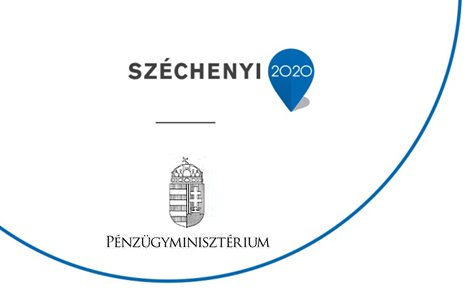 HAJDÚNÁNÁS PERIFÉRIÁINAK FEJLESZTÉSE
TOP-7.1.1-16-H-075-5 (ERFA)

Támogatási kérelem benyújtási időszaka: 2018. Október 01.- 2019. Január 04.
   Értékelési határnapok:   -2018. 11. 04., 2018. 12. 04., 2019. 01. 04.

A projekt végrehajtására rendelkezésre álló időtartam: 24 hónap

MEGVALÓSÍTHATÓ TEVÉKENYSÉGEK 

ÖNÁLLÓAN MEGVALÓSÍTHATÓ: Hajdúnánás-Tedej közösségi és kulturális funkciót ellátó épületrészének kialakítása,felújítása, korszerűsítése

KÖTELEZŐEN MEGVALÓSÍTANDÓ:     -KÖTELEZŐ NYILVÁNOSSÁG BIZTOSÍTÁSA
			            -AKADÁLYMENTESÍTÉS

VÁLASZTHATÓ:       - PROJEKTELŐKÉSZÍTÉS 
	                  - PROJEKTMENEDZSMENT
	                  - ESZKÖZBESZERZÉS – a főtevékenységhez kapcsoltan
	                  - KÖZBESZERZÉS
 	                  - ENERGETIKAI KORSZERŰSÍTÉS
2018.09.17.
TÁJÉKOZTATÓ FÓRUM                                      	 HAJDÚNÁNÁS-CLLD
„…még egy lépés kell, hogy itt legyél!”Helyi felhívások ismertetéseTOP-7.1.1-16-2016-00075
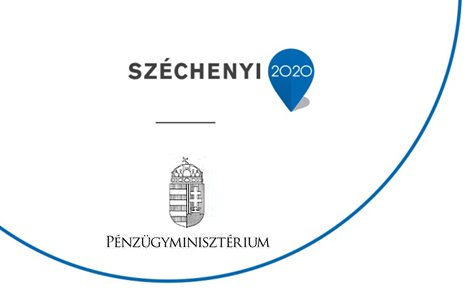 HAJDÚNÁNÁS PERIFÉRIÁINAK FEJLESZTÉSE
TOP-7.1.1-16-H-075-5 (ERFA)

TARTALMI ÉRTÉKELÉSI SZEMPONTOK
Értékelés alapja: Helyi Közösségi Fejlesztési Stratégia(HKFS)
www.nanasprocultura.hu, Cselekvési terv (6.pont, 41. oldal)
Értékelési előfeltételek:
-A tervezett fejlesztés célja közösségi és/vagy kulturális tematikára épüljön
-Hajdúnánás perifériáján (belterületen) megvalósuló fejlesztés
-Közösségi összetartozás, helyi identitás, népességmegtartás erősítése

Hozzájárulás a HKFS céljaihoz
Hozzájárulás a Felhívás céljaihoz
A beavatkozás integráltsága (egymásra épülés)
Innovativitás
Közösség bevonása
Fejlesztés célcsoportjai egyértelműen definiálhatók
Költséghatékonyság
Környezeti fenntarthatóság
Eredmények fenntarthatósága
Minden előfeltétel kötelező
-pontozás (0-2-4 pontszámok)
-minimum 18 pont teljesítése
2018.09.17.
TÁJÉKOZTATÓ FÓRUM                                      	 HAJDÚNÁNÁS-CLLD
„…még egy lépés kell, hogy itt legyél!”Helyi felhívások ismertetéseTOP-7.1.1-16-2016-00075
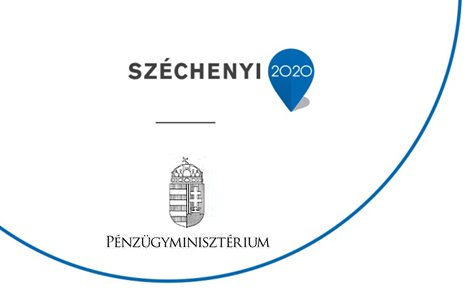 HAJDÚNÁNÁS PERIFÉRIÁINAK FEJLESZTÉSE
TOP-7.1.1-16-H-075-5 (ERFA)

 ELSZÁMOLHATÓ KÖLTSÉGEK KÖRE, ARÁNYA

Projektelőkészítés költségei
Beruházáshoz kapcsolódó költségek
Szakmai megvalósításhoz kapcsolódó szolgáltatások költségei
Szakmai megvalósításban közreműködő munkatársak költségei
Projektmenedzsment költség
Általános (rezsi) költség
Adók, közterhek

ELSZÁMOLHATÓ MÉRTÉK AZ ÖSSZES ELSZÁMOLHATÓ KÖLTSÉG ARÁNYÁBAN

Műszaki ellenőrzés 1%
Közbeszerzés 1%
Projektmenedzsment 2,5%
Projekt-előkészítés 4,2%
Tájékoztatás, nyilvánosság 0,5%
Rezsi 0,5%
Terület előkészítés: 2%
A felhívásban meghatározott költség altípusokra
2018.09.17.
TÁJÉKOZTATÓ FÓRUM                                      	 HAJDÚNÁNÁS-CLLD
„…még egy lépés kell, hogy itt legyél!”Helyi felhívások ismertetéseTOP-7.1.1-16-2016-00075
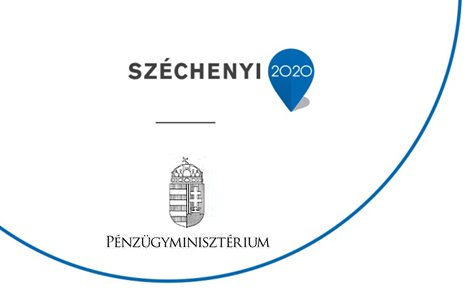 HAJDÚNÁNÁS PERIFÉRIÁINAK FEJLESZTÉSE
TOP-7.1.1-16-H-075-5 (ERFA)

 NEM TÁMOGATHATÓ TEVÉKENYSÉGEK

más operatív program által támogatott tevékenység
helyi közösség számára nem elérhető infrastruktúra fejlesztése
szálláshelyfejlesztés
szociális szolgáltatás fejlesztése
Szálláshelyfejlesztés
termőföldvásárlás
VP LEADER jogcím alapján támogatott tevékenységek

TÁMOGATÁSI KÉRELEMHEZ CSATOLANDÓ MELLÉKLETEK

Támogatási kérelem adatlap
Beruházási terv: Felhívás 4. sz. melléklete 
Költség-haszon elemzés: Felhívás mellékletei alapján
Árajánlatok
a) A nem közbeszerzés köteles költségtételek alátámasztására 1 darab árajánlat, vagy forgalmazói nyilatkozat
b) A közbeszerzéshez kapcsolódó költség esetén egy indikatív árajánlat, vagy építési tevékenység esetében tervezői költségbecslés
c) Személyi jellegű ráfordítások megalapozása (előző év bérkartonok, nyilatkozatok)
60 napnál nem régebbi tulajdoni lap
2018.09.17.
TÁJÉKOZTATÓ FÓRUM                                      	 HAJDÚNÁNÁS-CLLD
„…még egy lépés kell, hogy itt legyél!”Helyi felhívások ismertetéseTOP-7.1.1-16-2016-00075
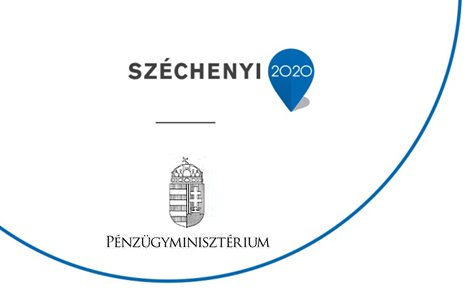 Beruházások és beszerzések a város közösségi tereinek, zöldfelületeinek rendezésére, funkcióbővítésére, a kulturális örökség megóvására
 
A helyi felhívás kódszáma:  TOP-7.1.1-16-H-075-2 (ERFA)

Cél: 

-Zöldfelületek fejlesztése: infrastrukturális fejlesztésekkel, eszközökkel, fásítással-cserjésítéssel
-Sport- és szabadidős tevékenységek ösztönzése
-Környezet- és életmódkultúra fejlesztése – vonzó városi érték

Rendelkezésre álló forrás: 43 114 000 Ft

Az igényelhető támogatás összege: min. 3 millió, max: 8 millió Ft

Várható pályázatok száma: 5-14 darab

Előleg: Összes elszámolható költség 50%-a.

Támogatási kérelem benyújtási időszaka: 2018. Október 01- 2019. Január 04.
   Értékelési határnapok:   -2018. 11. 04., 2018. 12. 04., 2019. 01. 04.
	                    
A projekt végrehajtására rendelkezésre álló időtartam: 24 hónap
2018.09.17.
TÁJÉKOZTATÓ FÓRUM                                      	 HAJDÚNÁNÁS-CLLD
„…még egy lépés kell, hogy itt legyél!”Helyi felhívások ismertetéseTOP-7.1.1-16-2016-00075
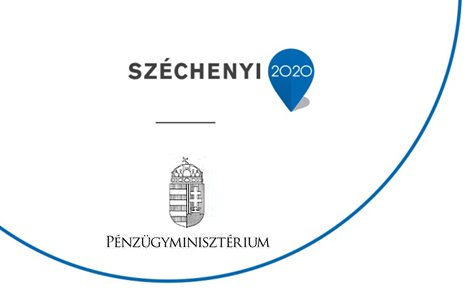 Beruházások és beszerzések a város közösségi tereinek, zöldfelületeinek rendezésére, funkcióbővítésére, a kulturális örökség megóvására

A helyi felhívás kódszáma:  TOP-7.1.1-16-H-075-2 (ERFA)

Támogatást igénylők köre:

Korlátolt felelősségű társaság (GFO 113)
Részvénytársaság (GFO 114)
Szociális szövetkezet (GFO 121)
Betéti társaság (GFO 212)
Egyéni cég (GFO 213)
Egyéni vállalkozó (GFO 231)
Adószámmal rendelkező magánszemély (GFO 233)
Sportegyesület (GFO 521)
Egyéb egyesület (GFO 529)
Egyéb alapítvány (GFO 569)
Nonprofit gazdasági társaság (GFO 573)
Társasház (GFO 692)
2018.09.17.
TÁJÉKOZTATÓ FÓRUM                                      	 HAJDÚNÁNÁS-CLLD
„…még egy lépés kell, hogy itt legyél!”Helyi felhívások ismertetéseTOP-7.1.1-16-2016-00075
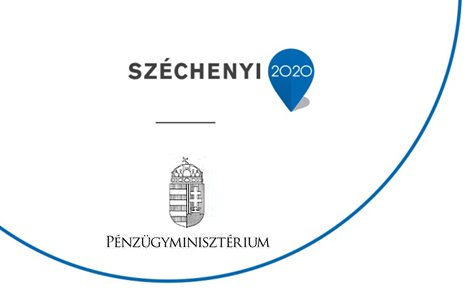 Beruházások és beszerzések a város közösségi tereinek, zöldfelületeinek rendezésére, funkcióbővítésére, a kulturális örökség megóvására 

A helyi felhívás kódszáma:  TOP-7.1.1-16-H-075-2 (ERFA)

MEGVALÓSÍTHATÓ TEVÉKENYSÉGEK 

ÖNÁLLÓAN MEGVALÓSÍTANDÓ: 
-Zöldfelületekhez kapcsolódó közösségi terek kialakításA, fejlesztése
-Közösségi célú funkciókat ellátó tér, épület, épületrészek infrastrukturális fejlesztése

KÖTELEZŐEN MEGVALÓSÍTANDÓ:     -Kötelező nyilvánosság biztosítása
			       -Akadálymentesítés

VÁLASZTHATÓ:         - Projektelőkészítés
	                  - Projektmenedzsment
	                  - Eszközbeszerzés – a főtevékenységhez kapcsoltan
	                  - Közbeszerzés
NEM TÁMOGATHATÓ: -Más operatív programban támogatott tevékenység
		-Szálláshelyfejlesztés
		-Kulturális örökség állagmegóvása
		-Lakáscélú épületfelújítás
		-Termőföldvásárlás…
2018.09.17.
TÁJÉKOZTATÓ FÓRUM                                      	 HAJDÚNÁNÁS-CLLD
„…még egy lépés kell, hogy itt legyél!”Helyi felhívások ismertetéseTOP-7.1.1-16-2016-00075
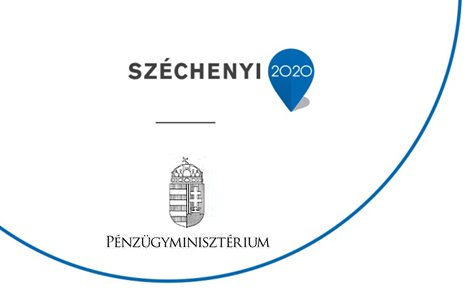 Beruházások és beszerzések a város közösségi tereinek, zöldfelületeinek rendezésére, funkcióbővítésére, a kulturális örökség megóvására
A helyi felhívás kódszáma:  TOP-7.1.1-16-H-075-2 (ERFA)

TARTALMI ÉRTÉKELÉSI SZEMPONTOK

Értékelési szempontok:
Hozzájárulás a HKFS céljaihoz
Hozzájárulás a Felhívás céljaihoz
A beavatkozás integráltsága (egymásra épülés)
Innovativitás
Közösség bevonása
Fejlesztés célcsoportjai egyértelműen definiálhatók
Költséghatékonyság
Környezeti fenntarthatóság
Eredmények fenntarthatósága

ELSZÁMOLHATÓ KÖLTSÉGEK KÖRE, ARÁNYA
Projektelőkészítés költségei
Beruházáshoz kapcsolódó költségek
Szakmai megvalósításhoz kapcsolódó szolgáltatások költségei
Szakmai megvalósításban közreműködő munkatársak költségei
Projektmenedzsment költség
Általános (rezsi) költség
Adók, közterhek
-pontozás (0-2-4 pontok)
-minimum 18 pont teljesítése
A felhívásban meghatározott költség altípusokra
2018.09.17.
TÁJÉKOZTATÓ FÓRUM                                          HAJDÚNÁNÁS-CLLD
„…még egy lépés kell, hogy itt legyél!”Helyi felhívások ismertetéseTOP-7.1.1-16-2016-00075
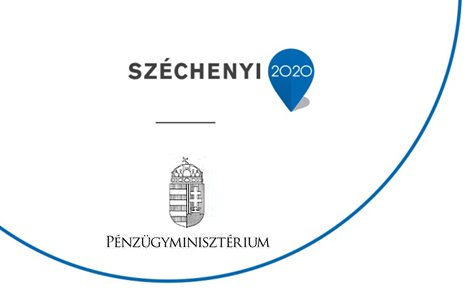 Beruházások és beszerzések a város közösségi tereinek, zöldfelületeinek rendezésére, funkcióbővítésére, a kulturális örökség megóvására

A helyi felhívás kódszáma:  TOP-7.1.1-16-H-075-2 (ERFA)

ELSZÁMOLHATÓ MÉRTÉK AZ ÖSSZES ELSZÁMOLHATÓ KÖLTSÉG ARÁNYÁBAN

Műszaki ellenőrzés 1%
Közbeszerzés 1%
Projektmenedzsment 2,5%
Projekt-előkészítés 4,2%
Tájékoztatás, nyilvánosság 0,5%
Rezsi 0,5%
Terület előkészítés: 2%

NEM ELSZÁMOLHATÓ KÖLTSÉGEK
Integrált Településfejlesztési Stratégia felülvizsgálata, módosítása, kiegészítése, elkészítése; 
élő állat vásárlása; 
jármű beszerzése. 
a levonható áfa,
a kamattartozás-kiegyenlítés,
a hitelkamat, hiteltúllépés költsége, egyéb pénzügyforgalmi költségek,
a deviza-átváltási jutalék,
a pénzügyi, finanszírozási tranzakciókon realizált árfolyamveszteség,
a bírságok, kedvezményezett által fizetett kötbérek és a polgári perrendtartásról szóló 1952. évi III. törvény 75. § szerinti perköltség, függetlenül attól, hogy bíróság által megítélésre került-e.
terület előkészítés költsége.
2018.09.17.
TÁJÉKOZTATÓ FÓRUM                                      	 HAJDÚNÁNÁS-CLLD
„…még egy lépés kell, hogy itt legyél!”Helyi felhívások ismertetéseTOP-7.1.1-16-2016-00075
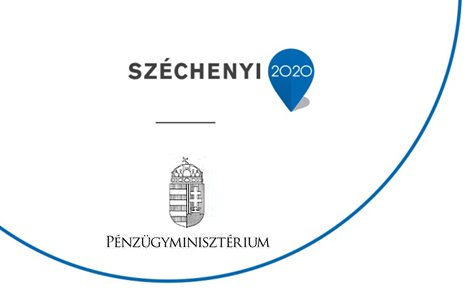 Beruházások és beszerzések a város közösségi tereinek, zöldfelületeinek rendezésére, funkcióbővítésére, a kulturális örökség megóvására
A helyi felhívás kódszáma:  TOP-7.1.1-16-H-075-2 (ERFA)

TÁMOGATÁSI KÉRELEMHEZ CSATOLANDÓ MELLÉKLETEK

Támogatási kérelem adatlap

Beruházási terv: Felhívás 4. sz. melléklete 

Árajánlatok:
a) A nem közbeszerzés köteles költségtételek alátámasztására 1 darab árajánlat, vagy kizárólagos forgalmazói nyilatkozat
b) A közbeszerzéshez kapcsolódó költség esetén egy indikatív árajánlat, vagy építési tevékenység esetében tervezői költségbecslés
c) Személyi jellegű ráfordítások megalapozása megelőző évre vonatkozó bérkartonokkal, vagy nyilatkozattal.

60 napnál nem régebbi tulajdoni lap
2018.09.17.
TÁJÉKOZTATÓ FÓRUM                                      	 HAJDÚNÁNÁS-CLLD
„…még egy lépés kell, hogy itt legyél!”Helyi felhívások ismertetéseTOP-7.1.1-16-2016-00075
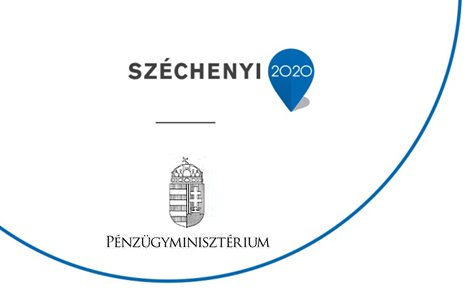 A város marketingjének támogatása, a lakosság bevonása közösségi környezetrendezés útján-programok, rendezvények
A helyi felhívás kódszáma:  TOP-7.1.1-16-H-075-3 (Kulcsprojekt – ESZA)

Cél:
Programok népszerűsítése, célcsoportok tájékoztatása




-Vonzó városi és kulturális értékkel bíró városkép 

Rendelkezésre álló forrás: 16 550 000 Ft

Az igényelhető támogatás összege: max: 16,55 millió Ft

Támogatás intenzitása: 100%

Támogatást igénylő: HELYI ÖNKORMÁNYZAT (GFO 321)

Támogatási kérelem benyújtási időszaka: 2018. Október 01- 2019. Január 04-ig. 

A projekt végrehajtására rendelkezésre álló időtartam: 24 hónap
-külső- és belső kereslet növelése
-turizmus fellendítése
-megrendezésre kerülő programok látogatóközönségének növelése
2018.09.17.
TÁJÉKOZTATÓ FÓRUM                                      	 HAJDÚNÁNÁS-CLLD
„…még egy lépés kell, hogy itt legyél!”Helyi felhívások ismertetéseTOP-7.1.1-16-2016-00075
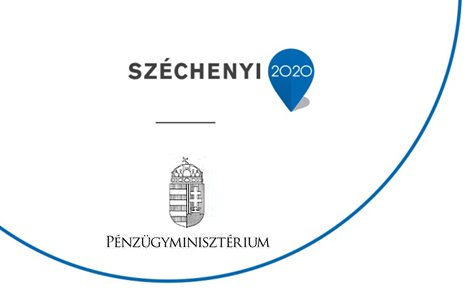 A város marketingjének támogatása, a lakosság bevonása közösségi környezetrendezés útján-programok, rendezvények
A helyi felhívás kódszáma:  TOP-7.1.1-16-H-075-3 (Kulcsprojekt – ESZA)

 MEGVALÓSÍTHATÓ TEVÉKENYSÉGEK 


ÖNÁLLÓAN MEGVALÓSÍTHATÓ
! A városban megrendezésre kerülő kulturális és szabadidős programokhoz kapcsolódva a fejlesztéseket bemutató
rendezvények szervezése
programok szervezése
a lakosság bevonásával megvalósuló különféle beavatkozások
kiadványok
marketing, PR, kommunikációs tevékenységek
egyéb nevelési intézményi- és családi szintű közösségfejlesztő programok, akciók megszervezése

KÖTELEZŐEN MEGVALÓSÍTANDÓ: 
Kötelező nyilvánosság biztosítása

VÁLASZTHATÓ: 
A főtevékenységhez kapcsolódó eszközbeszerzés
Immateriális javak beszerzése
Projektelőkészítés
Projektmenedzsment
2018.09.17.
TÁJÉKOZTATÓ FÓRUM                                      	 HAJDÚNÁNÁS-CLLD
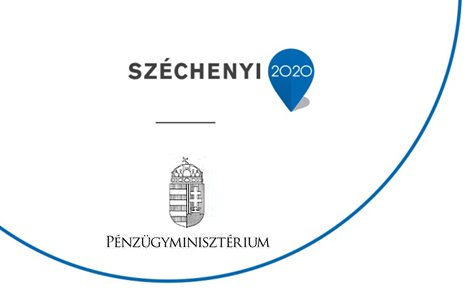 „…még egy lépés kell, hogy itt legyél!”Helyi felhívások ismertetéseTOP-7.1.1-16-2016-00075
A város marketingjének támogatása, a lakosság bevonása közösségi környezetrendezés útján-programok, rendezvények
A helyi felhívás kódszáma:  TOP-7.1.1-16-H-075-3 (Kulcsprojekt – ESZA)

NEM TÁMOGATHATÓ TEVÉKENYSÉGEK
Más operatív programban támogatott tevékenységek
szálláshelyfejlesztés
kulturális örökség kizárólag állagmegóvást célzó megújítása
lakáscélra szolgáló lakóépületek megújítása
helyi közösség számára nem elérhető infrastruktúra fejlesztése
szociális szolgáltatás fejlesztése; egészségügyi szolgáltatás fejlesztése
termőföld vásárlás
KKV-k vállalkozási tevékenysége

TARTALMI ÉRTÉKELÉSI SZEMPONTOK
Hozzájárulás a HKFS céljaihoz
Hozzájárulás a Felhívás céljaihoz
A beavatkozás integráltsága (egymásra épülés)
Innovativitás
Közösség bevonása
Fejlesztés célcsoportjai egyértelműen definiálhatók
Költséghatékonyság
Környezeti fenntarthatóság
Eredmények fenntarthatósága
Minimum követelmény:
-7 szempont vonatkozásában megfelelt minősítés
-2.,3.,6. pontok megvalósulása
2018.09.17.
TÁJÉKOZTATÓ FÓRUM                                      	 HAJDÚNÁNÁS-CLLD
„…még egy lépés kell, hogy itt legyél!”Helyi felhívások ismertetéseTOP-7.1.1-16-2016-00075
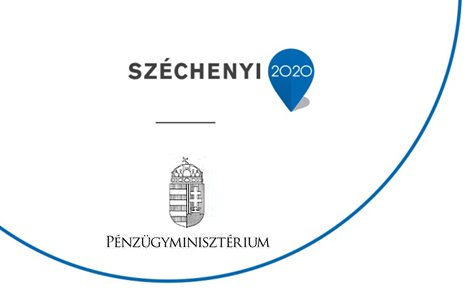 A város marketingjének támogatása, a lakosság bevonása közösségi környezetrendezés útján-programok, rendezvények
A helyi felhívás kódszáma:  TOP-7.1.1-16-H-075-3 (Kulcsprojekt – ESZA)

 ELSZÁMOLHATÓ KÖLTSÉGEK KÖRE, ARÁNYA

Projektelőkészítés költségei
Beruházáshoz kapcsolódó költségek
Szakmai megvalósításhoz kapcsolódó szolgáltatások költségei
Szakmai megvalósításban közreműködő munkatársak költségei
Projektmenedzsment költség
Általános (rezsi) költség
Adók, közterhek

ELSZÁMOLHATÓ MÉRTÉK AZ ÖSSZES ELSZÁMOLHATÓ KÖLTSÉG ARÁNYÁBAN

Projektmenedzsment 2,5%
Projektelőkészítés 7%
Tájékoztatás, nyilvánosság 0,5%
Rezsi 0,5%
Eszközbeszerzés 30%
A felhívásban meghatározott költség altípusokra
2018.09.17.
TÁJÉKOZTATÓ FÓRUM                                      	 HAJDÚNÁNÁS-CLLD
„…még egy lépés kell, hogy itt legyél!”Helyi felhívások ismertetéseTOP-7.1.1-16-2016-00075
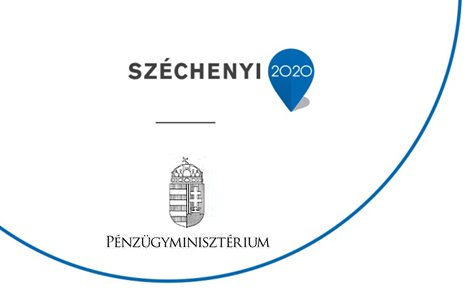 A város marketingjének támogatása, a lakosság bevonása közösségi környezetrendezés útján-programok, rendezvények
A helyi felhívás kódszáma:  TOP-7.1.1-16-H-075-3 (Kulcsprojekt – ESZA)

NEM ELSZÁMOLHATÓ KÖLTSÉGEK

Integrált Településfejlesztési Stratégia felülvizsgálata, módosítása, kiegészítése, elkészítése; 
élő állat vásárlása; 
jármű beszerzése. 
a levonható áfa,
a kamattartozás-kiegyenlítés,
a hitelkamat, hiteltúllépés költsége, egyéb pénzügyforgalmi költségek,
a deviza-átváltási jutalék,
a pénzügyi, finanszírozási tranzakciókon realizált árfolyamveszteség,

TÁMOGATÁSI KÉRELEMHEZ CSATOLANDÓ MELLÉKLETEK

Támogatási kérelem adatlap
Programterv – Felhívás 5. számú szakmai melléklete
Költségterv – Felhívás 6. számú szakmai melléklete
Árajánlatok
2018.09.17.
TÁJÉKOZTATÓ FÓRUM                                      	 HAJDÚNÁNÁS-CLLD
„…még egy lépés kell, hogy itt legyél!”Helyi felhívások ismertetéseTOP-7.1.1-16-2016-00075
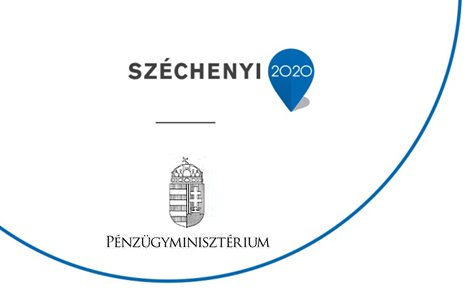 Programok az egészségkultúra, a megelőzés, a közösségi élet és a helyi identitás megerősítésére
A helyi felhívás kódszáma:  TOP-7.1.1-16-H-075-1 (ESZA)

Cél:    - Meglévő- és fejlesztendő közösségi terek programmal való megtöltése
              - A város járás központi szerepének erősítése
              - Közösségi élet magasabb szintre történő emelése
              - Egészséges életmód, prevenció, tudatos táplálkozás közvetítése

Rendelkezésre álló forrás: 33 700 000 Ft

Az igényelhető támogatás összege: min. 4,5 millió Ft, max: 15 millió Ft

Várható kérelmek száma: 2-7 darab

Támogatást igénylők köre:
Helyi Önkormányzat (GFO 321)
Helyi Önkormányzat Költségvetési szerv (GFO 322)
Nonprofit Korlátolt Felelősségű Társaság (GFO 572)

Támogatási kérelem benyújtási időszaka: 2018. Október 01- 2019. Január 04-ig. 
Értékelési határnapok: 2018.11.04., 2018.12.04., 2019.01.04.

A projekt végrehajtására rendelkezésre álló időtartam: 24 hónap
2018.09.17.
TÁJÉKOZTATÓ FÓRUM                                      	 HAJDÚNÁNÁS-CLLD
„…még egy lépés kell, hogy itt legyél!”Helyi felhívások ismertetéseTOP-7.1.1-16-2016-00075
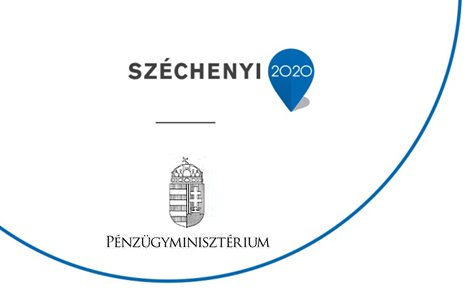 Programok az egészségkultúra, a megelőzés, a közösségi élet és a helyi identitás megerősítésére
A helyi felhívás kódszáma:  TOP-7.1.1-16-H-075-1 (ESZA)

 MEGVALÓSÍTHATÓ TEVÉKENYSÉGEK 


ÖNÁLLÓAN MEGVALÓSÍTHATÓ
 A városban megrendezésre kerülő kulturális és szabadidős programok megvalósulását elősegítő
rendezvények szervezése
programok szervezése
a lakosság bevonásával megvalósuló különféle beavatkozások
egyéb nevelési intézményi- és családi szintű közösségfejlesztő programok, akciók megszervezése

KÖTELEZŐEN MEGVALÓSÍTANDÓ: 
Kötelező nyilvánosság biztosítása

VÁLASZTHATÓ: 
A főtevékenységhez kapcsolódó eszközbeszerzés
Immateriális javak beszerzése
Projektelőkészítés
Projektmenedzsment
Kiadványok
Marketing, PR, kommunikációs tevékenységek
2018.09.17.
TÁJÉKOZTATÓ FÓRUM                                      	 HAJDÚNÁNÁS-CLLD
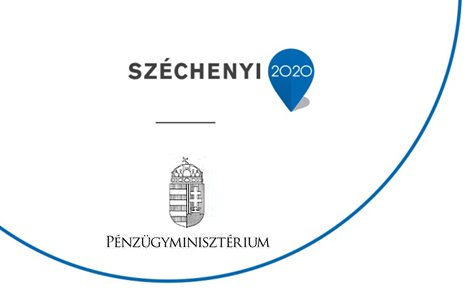 „…még egy lépés kell, hogy itt legyél!”Helyi felhívások ismertetéseTOP-7.1.1-16-2016-00075
Programok az egészségkultúra, a megelőzés, a közösségi élet és a helyi identitás megerősítésére
A helyi felhívás kódszáma:  TOP-7.1.1-16-H-075-1 (ESZA)

NEM TÁMOGATHATÓ TEVÉKENYSÉGEK
Más operatív programban támogatott tevékenységek
szálláshelyfejlesztés
kulturális örökség kizárólag állagmegóvást célzó megújítása
lakáscélra szolgáló lakóépületek megújítása
helyi közösség számára nem elérhető infrastruktúra fejlesztése
szociális szolgáltatás fejlesztése; egészségügyi szolgáltatás fejlesztése
termőföld vásárlás
KKV-k vállalkozási tevékenysége

TARTALMI ÉRTÉKELÉSI SZEMPONTOK
Hozzájárulás a HKFS céljaihoz
Hozzájárulás a Felhívás céljaihoz
A fejlesztés helyi rendezvényekhez kapcsolódva valósul meg
Innovativitás
Közösség bevonása
Fejlesztés célcsoportjai egyértelműen definiálhatók
Költséghatékonyság
Környezeti fenntarthatóság
Eredmények fenntarthatósága
-pontozás (0-2-4 pontok)
-minimum 18 pont teljesítése
2018.09.17.
TÁJÉKOZTATÓ FÓRUM                                      	 HAJDÚNÁNÁS-CLLD
„…még egy lépés kell, hogy itt legyél!”Helyi felhívások ismertetéseTOP-7.1.1-16-2016-00075
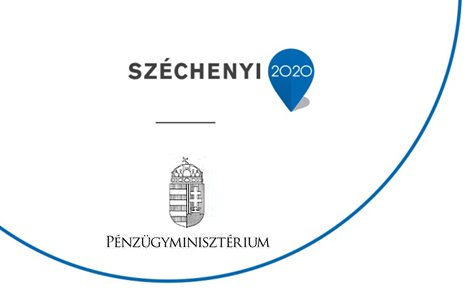 Programok az egészségkultúra, a megelőzés, a közösségi élet és a helyi identitás megerősítésére
A helyi felhívás kódszáma:  TOP-7.1.1-16-H-075-1 (ESZA)

 ELSZÁMOLHATÓ KÖLTSÉGEK KÖRE, ARÁNYA

Projektelőkészítés költségei
Beruházáshoz kapcsolódó költségek
Szakmai megvalósításhoz kapcsolódó szolgáltatások költségei
Szakmai megvalósításban közreműködő munkatársak költségei
Projektmenedzsment költség
Általános (rezsi) költség
Adók, közterhek

ELSZÁMOLHATÓ MÉRTÉK AZ ÖSSZES ELSZÁMOLHATÓ KÖLTSÉG ARÁNYÁBAN

Projektmenedzsment 2,5%
Projektelőkészítés 7%
Tájékoztatás, nyilvánosság 0,5%
Rezsi 1%
Eszközbeszerzés 30%
A felhívásban meghatározott költség altípusokra
2018.09.17.
TÁJÉKOZTATÓ FÓRUM                                      	 HAJDÚNÁNÁS-CLLD
„…még egy lépés kell, hogy itt legyél!”Helyi felhívások ismertetéseTOP-7.1.1-16-2016-00075
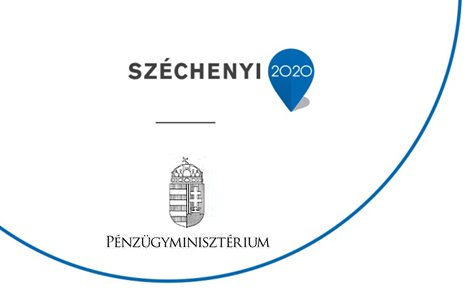 Programok az egészségkultúra, a megelőzés, a közösségi élet és a helyi identitás megerősítésére
A helyi felhívás kódszáma:  TOP-7.1.1-16-H-075-1 (ESZA)

NEM ELSZÁMOLHATÓ KÖLTSÉGEK

Integrált Településfejlesztési Stratégia felülvizsgálata, módosítása, kiegészítése, elkészítése; 
élő állat vásárlása; 
jármű beszerzése. 
a levonható áfa,
a kamattartozás-kiegyenlítés,
a hitelkamat, hiteltúllépés költsége, egyéb pénzügyforgalmi költségek,
a deviza-átváltási jutalék,
a pénzügyi, finanszírozási tranzakciókon realizált árfolyamveszteség,

TÁMOGATÁSI KÉRELEMHEZ CSATOLANDÓ MELLÉKLETEK

Támogatási kérelem adatlap
Programterv – Felhívás 5. számú szakmai melléklete
Költségterv – Felhívás 6. számú szakmai melléklete
Árajánlatok
2018.09.17.
TÁJÉKOZTATÓ FÓRUM                                      	 HAJDÚNÁNÁS-CLLD
„…még egy lépés kell, hogy itt legyél!”Helyi felhívások ismertetéseTOP-7.1.1-16-2016-00075
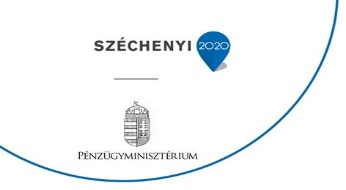 A járásközponti szerep erősítése és helyi tudatosítása népesség-megtartó beavatkozások, és generációk közötti kapcsolatteremtés útján
A helyi felhívás kódszáma:  TOP-7.1.1-16-H-075-4 (ESZA)

Cél:    - A város járás központi szerepének erősítése
              - Elvándorlás megakadályozása
              - Korosztályok közötti interakciók erősítése

Rendelkezésre álló forrás: 33 000 000 Ft
Az igényelhető támogatás összege: min. 0,5 millió Ft, max: 4,5 millió Ft
Várható kérelmek száma: 7-66 darab
Támogatást igénylők köre:
Korlátolt felelősségű társaság (GFO 113)
Részvénytársaság (GFO114)
Betéti társaság (GFO117)
Szociális szövetkezet (GFO121)
Egyéb szövetkezet (GFO129)
Egyéni cég (GFO 213)
Egyéni vállalkozás (GFO 231)
Adószámmal rendelkező magánszemély (GFO 233)

Támogatási kérelem benyújtási időszaka: 2018. Október 01- 2019. Január 04-ig. 
Értékelési határnapok: 2018.11.04., 2018.12.04., 2019.01.04.
A projekt végrehajtására rendelkezésre álló időtartam: 24 hónap
Helyi Önkormányzati Költségvetési szerv (GFO 322)
Sport egyesület (GFO 521)
Polgárőr Egyesület (GFO 526)
Egyéb egyesület (GFO 529)
Egyház (GFO 551)
Nonprofit korlátolt felelősségű társaság (GFO 572)
Egyéb alapítvány (GFO 569)
Társasház (GFO 692)
2018.09.17.
TÁJÉKOZTATÓ FÓRUM                                      	 HAJDÚNÁNÁS-CLLD
„…még egy lépés kell, hogy itt legyél!”Helyi felhívások ismertetéseTOP-7.1.1-16-2016-00075
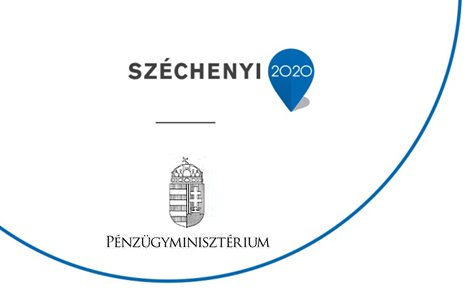 A járásközponti szerep erősítése és helyi tudatosítása népesség-megtartó beavatkozások, és generációk közötti kapcsolatteremtés útján
A helyi felhívás kódszáma:  TOP-7.1.1-16-H-075-4 (ESZA)

 MEGVALÓSÍTHATÓ TEVÉKENYSÉGEK 


ÖNÁLLÓAN MEGVALÓSÍTHATÓ
A városban megrendezésre kerülő kulturális és szabadidős programok megvalósulását elősegítő
rendezvények szervezése
programok szervezése
a lakosság bevonásával megvalósuló különféle beavatkozások
egyéb nevelési intézményi- és családi szintű közösségfejlesztő programok, akciók megszervezése

KÖTELEZŐEN MEGVALÓSÍTANDÓ: 
Kötelező nyilvánosság biztosítása

VÁLASZTHATÓ: 
A főtevékenységhez kapcsolódó eszközbeszerzés
Immateriális javak beszerzése
Projektelőkészítés
Projektmenedzsment
Kiadványok
Marketing, PR, kommunikációs tevékenységek
2018.09.17.
TÁJÉKOZTATÓ FÓRUM                                      	 HAJDÚNÁNÁS-CLLD
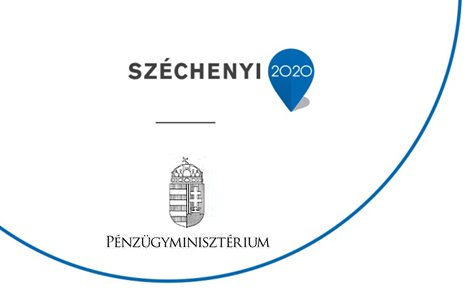 „…még egy lépés kell, hogy itt legyél!”Helyi felhívások ismertetéseTOP-7.1.1-16-2016-00075
A járásközponti szerep erősítése és helyi tudatosítása népesség-megtartó beavatkozások, és generációk közötti kapcsolatteremtés útján
A helyi felhívás kódszáma:  TOP-7.1.1-16-H-075-4 (ESZA)

NEM TÁMOGATHATÓ TEVÉKENYSÉGEK
Más operatív programban támogatott tevékenységek
szálláshelyfejlesztés
kulturális örökség kizárólag állagmegóvást célzó megújítása
lakáscélra szolgáló lakóépületek megújítása
helyi közösség számára nem elérhető infrastruktúra fejlesztése
szociális szolgáltatás fejlesztése; egészségügyi szolgáltatás fejlesztése
termőföld vásárlás
KKV-k vállalkozási tevékenysége

TARTALMI ÉRTÉKELÉSI SZEMPONTOK
Hozzájárulás a HKFS céljaihoz
Hozzájárulás a Felhívás céljaihoz
A fejlesztés helyi rendezvényekhez kapcsolódva valósul meg
Innovativitás
Közösség bevonása
Fejlesztés célcsoportjai egyértelműen definiálhatók
Költséghatékonyság
Környezeti fenntarthatóság
Eredmények fenntarthatósága
-pontozás (0-2-4 pontok)
-minimum 18 pont teljesítése
2018.09.17.
TÁJÉKOZTATÓ FÓRUM                                      	 HAJDÚNÁNÁS-CLLD
„…még egy lépés kell, hogy itt legyél!”Helyi felhívások ismertetéseTOP-7.1.1-16-2016-00075
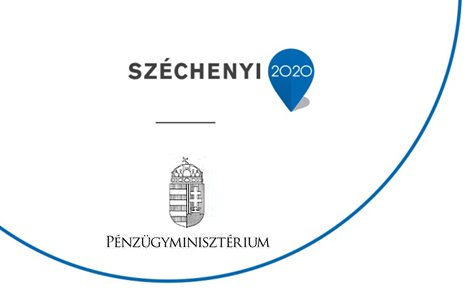 A járásközponti szerep erősítése és helyi tudatosítása népesség-megtartó beavatkozások, és generációk közötti kapcsolatteremtés útján
A helyi felhívás kódszáma:  TOP-7.1.1-16-H-075-4 (ESZA)

 ELSZÁMOLHATÓ KÖLTSÉGEK KÖRE, ARÁNYA

Projektelőkészítés költségei
Beruházáshoz kapcsolódó költségek
Szakmai megvalósításhoz kapcsolódó szolgáltatások költségei
Szakmai megvalósításban közreműködő munkatársak költségei
Projektmenedzsment költség
Általános (rezsi) költség
Adók, közterhek

ELSZÁMOLHATÓ MÉRTÉK AZ ÖSSZES ELSZÁMOLHATÓ KÖLTSÉG ARÁNYÁBAN

Projektmenedzsment 2,5%
Projektelőkészítés 7%
Tájékoztatás, nyilvánosság 0,5%
Rezsi 1%
Eszközbeszerzés 30%
A felhívásban meghatározott költség altípusokra
2018.09.17.
TÁJÉKOZTATÓ FÓRUM                                      	 HAJDÚNÁNÁS-CLLD
„…még egy lépés kell, hogy itt legyél!”Helyi felhívások ismertetéseTOP-7.1.1-16-2016-00075
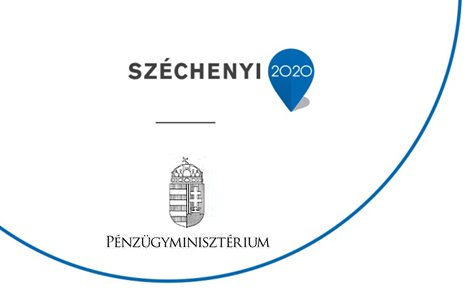 A járásközponti szerep erősítése és helyi tudatosítása népesség-megtartó beavatkozások, és generációk közötti kapcsolatteremtés útján
A helyi felhívás kódszáma:  TOP-7.1.1-16-H-075-4 (ESZA)

NEM ELSZÁMOLHATÓ KÖLTSÉGEK

Integrált Településfejlesztési Stratégia felülvizsgálata, módosítása, kiegészítése, elkészítése; 
élő állat vásárlása; 
jármű beszerzése. 
a levonható áfa,
a kamattartozás-kiegyenlítés,
a hitelkamat, hiteltúllépés költsége, egyéb pénzügyforgalmi költségek,
a deviza-átváltási jutalék,
a pénzügyi, finanszírozási tranzakciókon realizált árfolyamveszteség,

TÁMOGATÁSI KÉRELEMHEZ CSATOLANDÓ MELLÉKLETEK

Támogatási kérelem adatlap
Programterv – Felhívás 5. számú szakmai melléklete
Költségterv – Felhívás 6. számú szakmai melléklete
Árajánlatok
2018.09.17.
TÁJÉKOZTATÓ FÓRUM                                      	 HAJDÚNÁNÁS-CLLD
„…még egy lépés kell, hogy itt legyél!”Helyi felhívások ismertetéseTOP-7.1.1-16-2016-00075
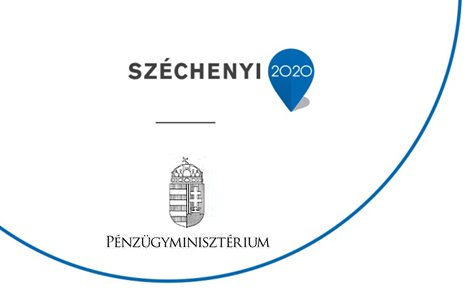 Pályázatok benyújtása

-HACS munkaszervezetéhez:
-A helyi támogatási kérelmet 1 elektronikus adathordozón (doc, xls, pdf-fájl formátumban, kizárólag CD/DVD lemezen), valamint az aláírásokkal ellátott dokumentumokat (csatolandó mellékletek) 1 eredeti papír alapú példányban nyújtja be, zárt csomagolásban postai küldeményként, vagy személyesen a Hajdúnánási Helyi Közösség alábbi címére: 4080 Hajdúnánás, Köztársaság tér 6. (HACS munkaszervezet)			         Pályázatok értékelése
1- Helyi Bíráló Bizottság (HBB), HACS Munkaszervezet – elsődleges formai, tartalmi követelmények
2- Helyi Bíráló Bizottság (HBB) – Helyi értékelés, hiánypótlás, tisztázó kérdés, döntés
3- Pénzügyminisztérium – Irányító Hatóság – elektronikus felület
! Az elektronikus felületre feltöltött pályázati tartalom mindenben meg kell, hogy egyezzen, a HACS-hoz benyújtott pályázattal
! A HBB hivatalos döntését követő 30 napon belül kell feltölteni a pályázatot az elektronikus felületre.

4- Irányító Hatóság értékelése, hiánypótlás, tisztázó kérdés, döntés
2018.09.17.
TÁJÉKOZTATÓ FÓRUM                                      	 HAJDÚNÁNÁS-CLLD
„…még egy lépés kell, hogy itt legyél!”Helyi felhívások ismertetéseTOP-7.1.1-16-2016-00075
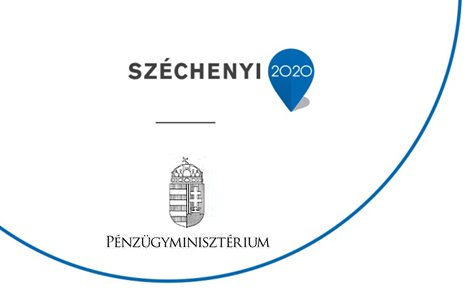 ELÉRHETŐSÉGEINK


HACS munkaszervezet: 
Nagyné Legény Ildikó
Szabó István

Ügyfélszolgálat: 
Nánás Pro Cultura Nonprofit Kft.
4080 Hajdúnánás, Köztársaság tér 6.

Hétfő: 8:00-12:00 óra
Szerda: 12:00-16:00 óra
Csütörtök:8:00-12:00 óra

Telefonszám: 06/70 601-1147

Internetes elérhetőség: www.nanasprocultura.hu
2018.09.17.
TÁJÉKOZTATÓ FÓRUM                                      	 HAJDÚNÁNÁS-CLLD
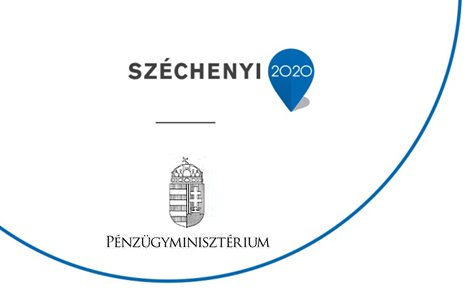 „…még egy lépés kell, hogy itt legyél!”KÖSZÖNJÜK A FIGYELMET!
2018.09.17.
TÁJÉKOZTATÓ FÓRUM                                      	 HAJDÚNÁNÁS-CLLD